Проект Фразеология далёкая и близкая
Авторы проекта
Анжаурова Алина  6б
Васильева Анна  6б
Долгих Мария  9в


Кирсанова Людмила Борисовна
Рябых Юлия Владимировна
Чикризова Елена Владимировна
Руководители проекта
Цель проекта
Показать значение фразеологизмов, важность их употребления в речи


    Провести сравнительный анализ
    фразеологизмов русского языка с   фразеологизмами  из английского языка
Задачи проекта
Актуальность изучения фразеологизмов
Благодаря своим свойствам, фразеологизмы вносят в нашу речь выразительность, эмоциональность, делают её ярче, богаче, образней
 Изучение фразеологии важно не только для познания самого языка. Знакомство с фразеологией любого языка позволяет нам глубже понять историю и характер народа, его отношение к человеческим достоинствам и недостаткам, специфику мировоззрения
Знание фразеологизмов поможет нам при сдаче ГИА И ЕГЭ
Вопросы проекта
История возникновения фразеологизмов

Использование фразеологизмов в зависимости от ситуации общения

Проведение аналогии использования фразеологизмов в английском языке
Содержание проекта
Социологическое исследование через анкетирование обучающихся 4-ых, 6-ых, 9-ых, 
    11-ых классов
Обработка результатов социологического исследования, построение диаграмм
Сбор информации об источниках происхождения фразеологизмов в словарях, научной литературе и Интернете, распределение их по группам
Сравнение фразеологизмов русского языка с английскими идиомами
Иллюстрирование фразеологизмов
Анкетирование
- Знаете ли вы, что такое фразеологизмы?
- Знаете ли вы источники фразеологизмов?
Применяете ли вы в своей речи фразеологизмы?
 Для чего нам нужны фразеологизмы?
 Используются ли в английском языке фразеологизмы?
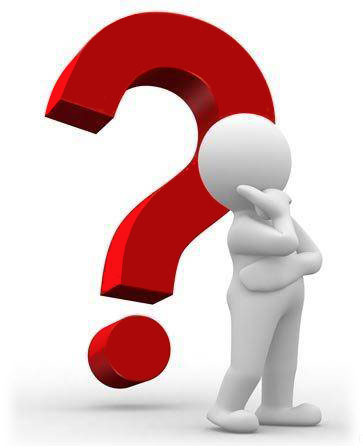 Результаты анкетирования
Знаете ли вы, что такое фразеологизмы?
Результаты анкетирования
Знаете ли вы источники фразеологизмов?
Результаты анкетирования
Применяете ли вы в своей речи фразеологизмы?
Результаты анкетирования
Для чего нам нужны фразеологизмы?
Результаты анкетирования
Используются ли в английском языке фразеологизмы?
Возникновение фразеологизмов
В середине ХIХ века ученые-лингвисты заметили, что кроме огромного количества слов, составляющих язык, есть еще особый пласт - несколько десятков тысяч устойчивых сочетаний, которые, как и слова, помогают нам строить речь. Причем речь образную, особенно емкую. Так родился новый раздел науки о языке - фразеология. Фразеология очень молода, и, хотя за прошедшие годы сделано немало в изучении фразеологизмов, далеко не все тайны открыты. И мы с вами попытаемся сегодня проникнуть в некоторые из них.
Источники происхождения русских фразеологизмов
Источники происхождения английских фразеологизмов
Сравнение английских и русских фразеологизмов
играть с огнем – to play with fire;
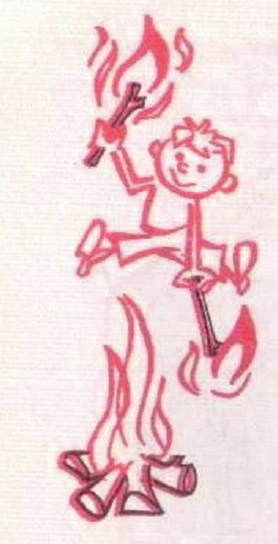 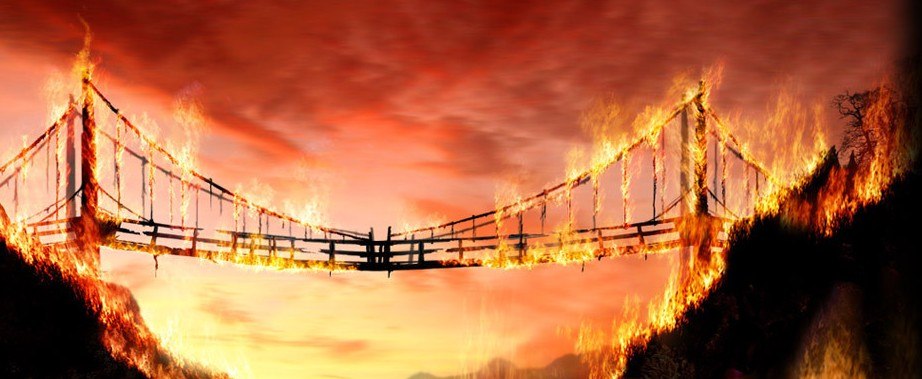 сжигать мосты – to burn bridges;
Сравнение английских и русских фразеологизмов
нет дыма без огня – there is no smoke without fire;
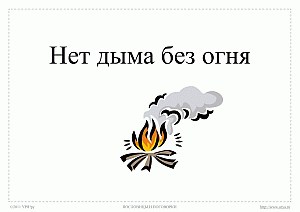 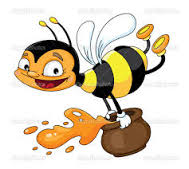 трудолюбивый, как пчела – busy as a bee
Сравнение английских и русских фразеологизмов
жить как кошка с собакой – a cat and dog life
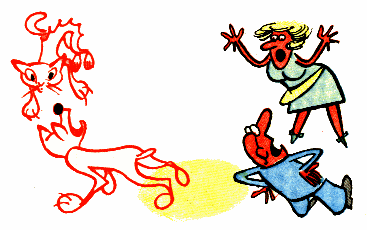 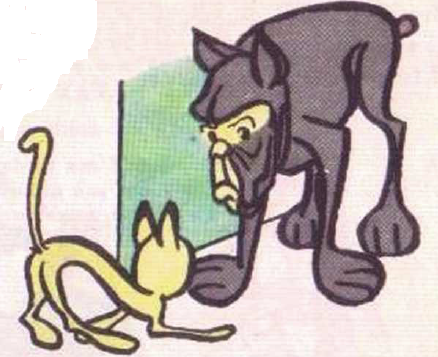 Мир тесен. – It’s a small world.
Сравнение английских и русских фразеологизмов
As two peas             –              как две капли воды
(букв.: «как две “горошины”»)
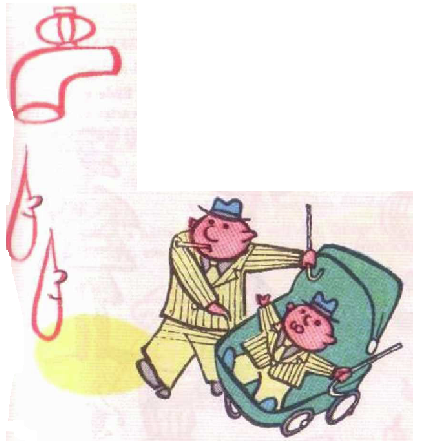 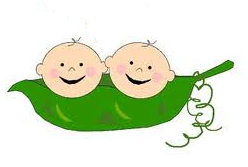